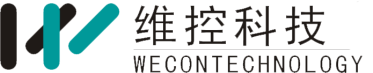 Lua Script: MQTT & OpenCloud
Presented by Hunter
福州富昌维控电子科技有限公司
FUZHOU FU CHANG WECON ELECTRONICS TECHNOLOGY CO.,LTD
Previous Tips
Relevant Traning on Lua MQTT Client
https://docs.we-con.com.cn/bin/view/PIStudio/3%20Video/Script/
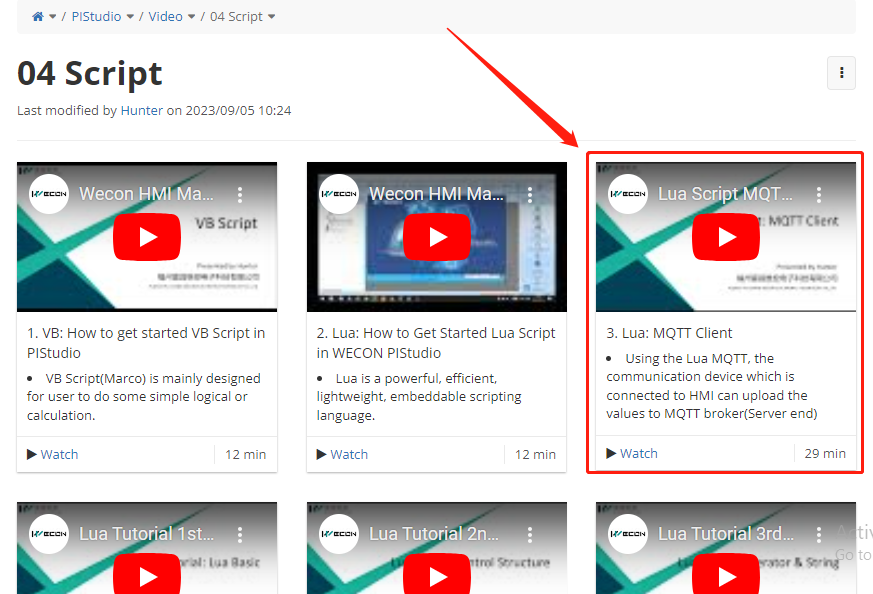 Catalog
1
What is OpenCloud
2
Huawei IOTDA Setup
3
Product Model Data Create
OpenCloud Function Demonstration
4
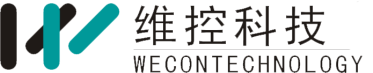 What is OpenCloud
OpenCloud
OpenCloud is an "advanced version Lua MQTT"
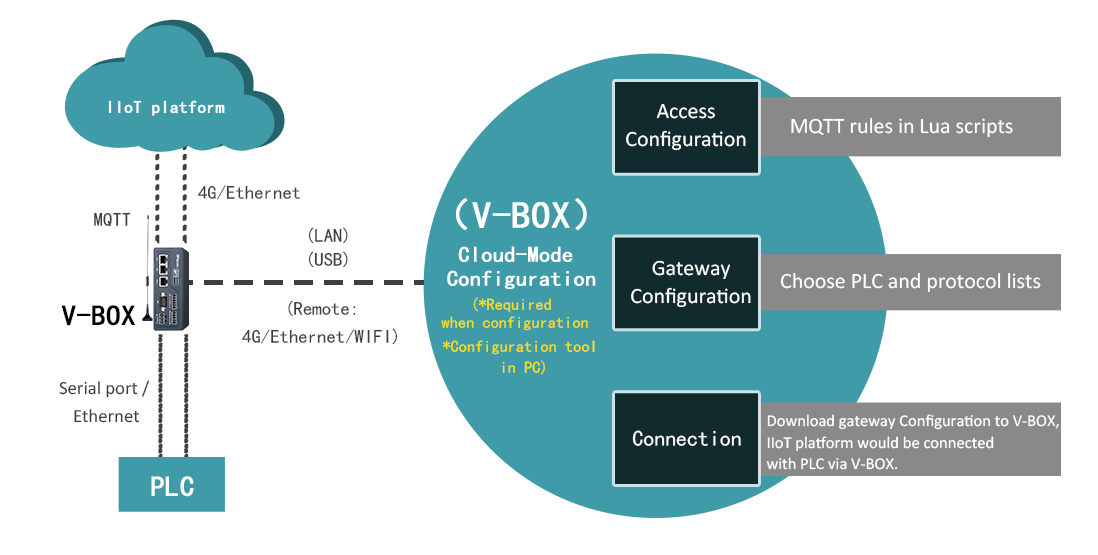 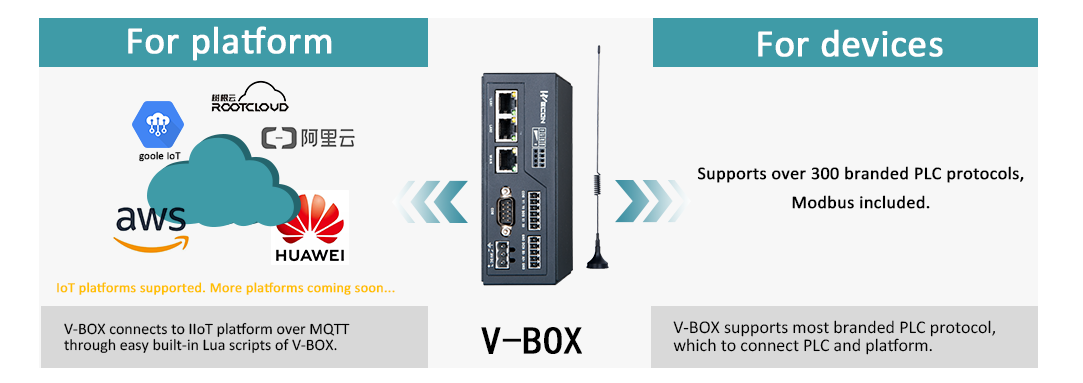 OpenCloud
For V-BOX:
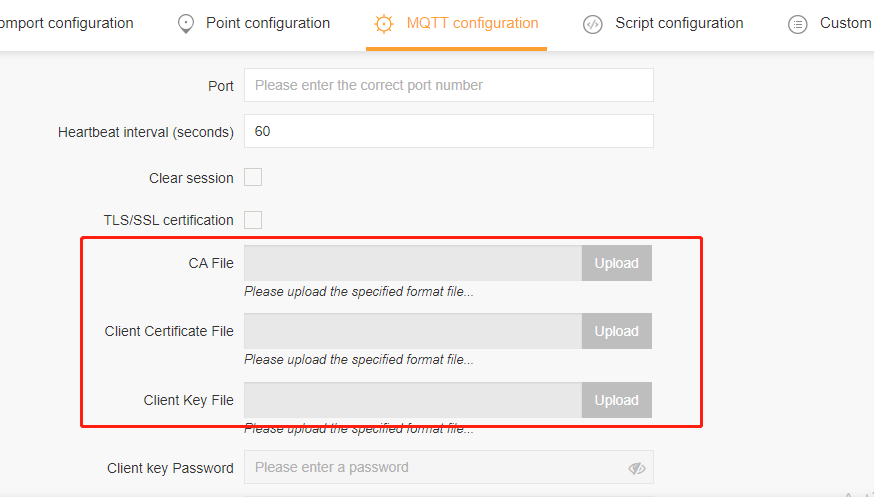 We need to use the another OpenCloud platform rather than V-NET platform;
On this OpenCloud platform we will be able to upload certificate file;
OpenCloud designated functions;
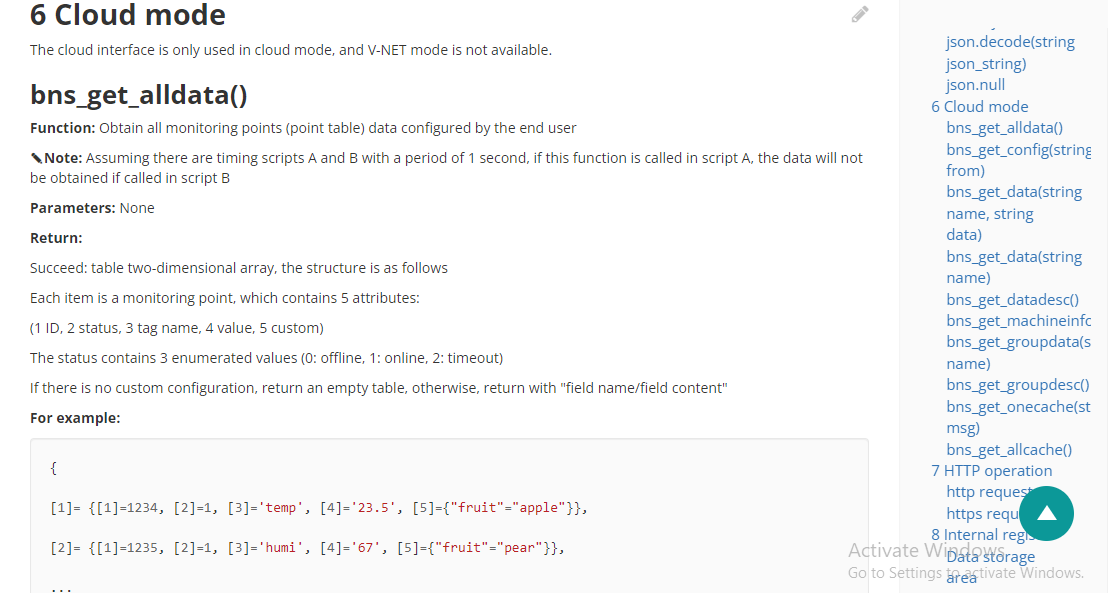 OpenCloud
For HMI:
OpenCloud configuration tab on PIStudio; 
OpenCloud designated functions;
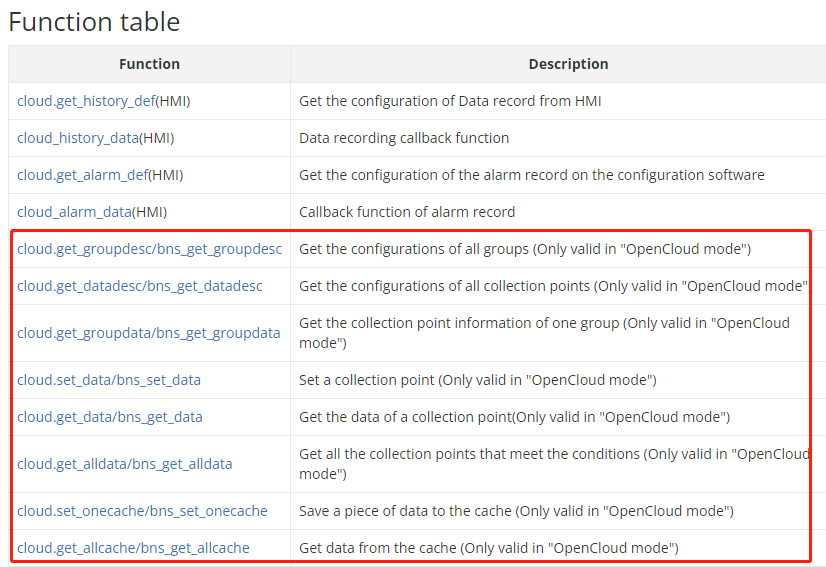 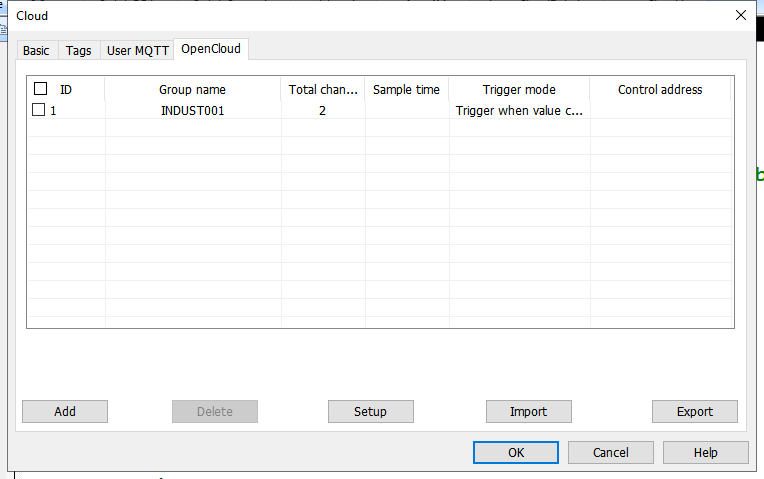 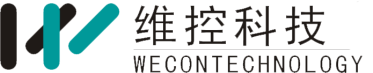 HUAWEI IoTDA Setup
HUAWEI CLOUD
Find the option of IoT Device Access;
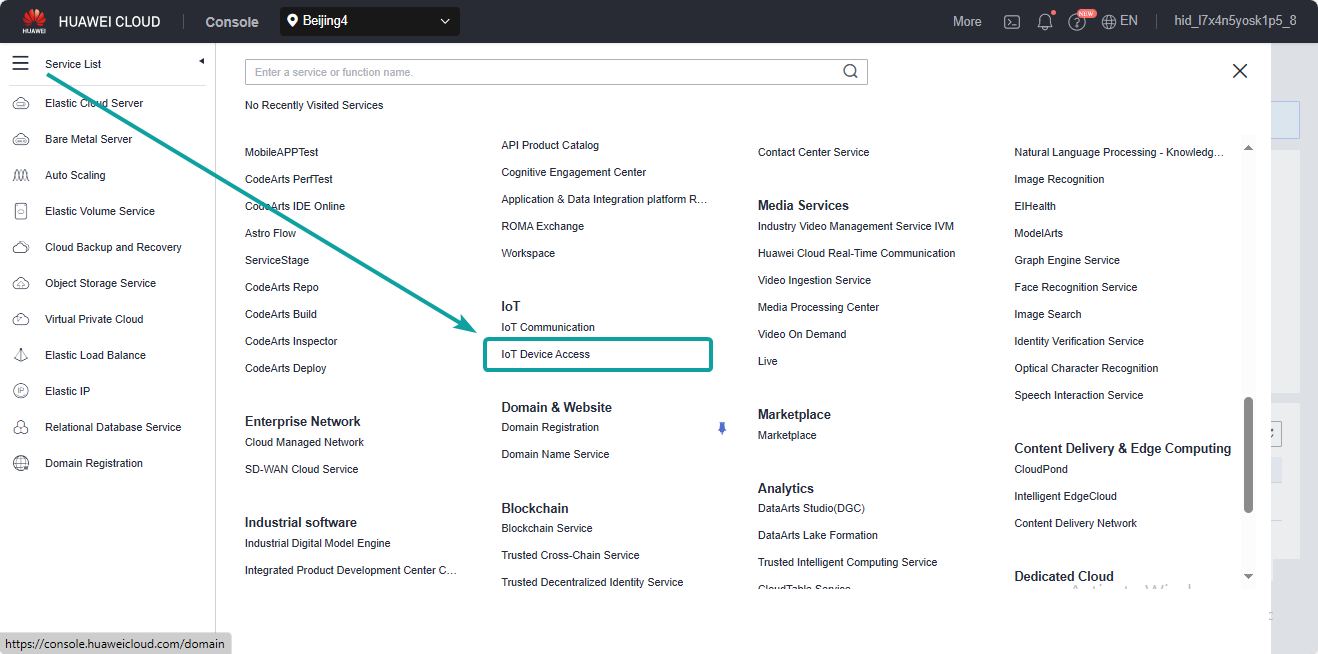 HUAWEI CLOUD
Create Product;
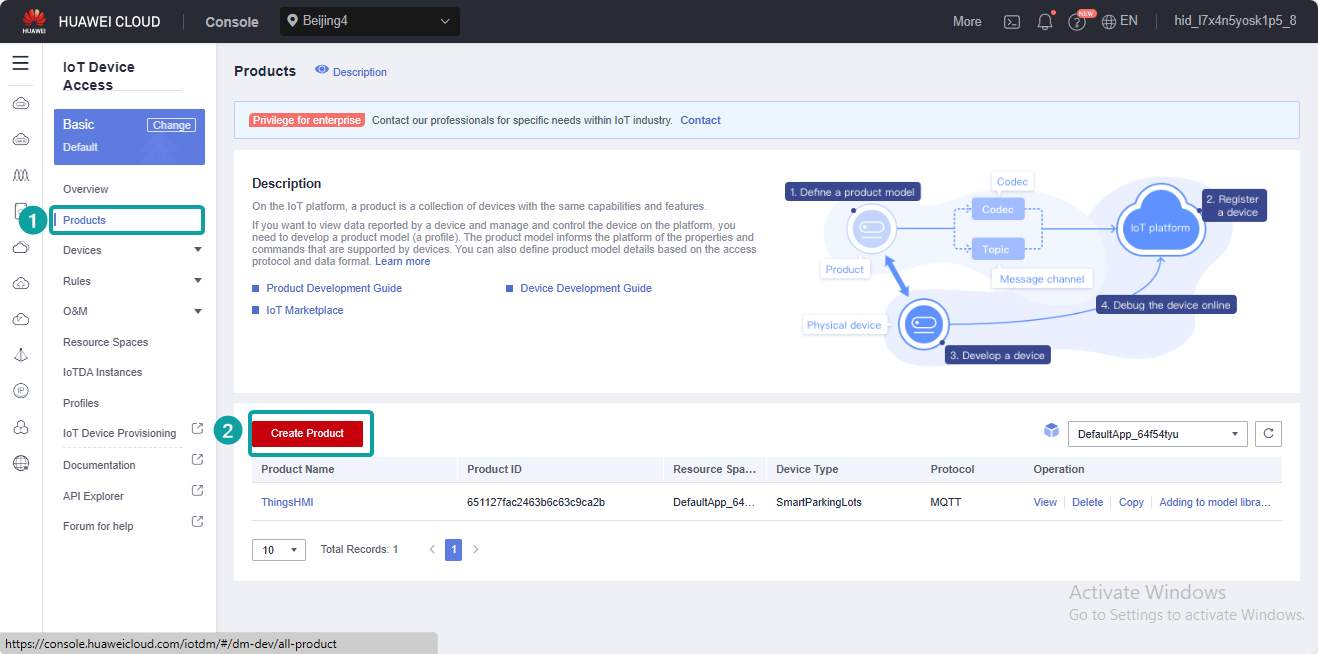 HUAWEI CLOUD
Protocol must be MQTT;
Data Type must be JSON;
And others field set as user's required;
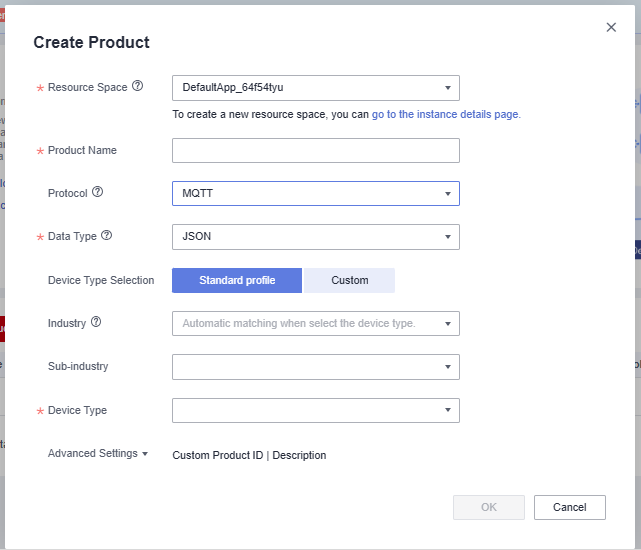 HUAWEI CLOUD
[Device]-[All Devices]-[Individual Register];
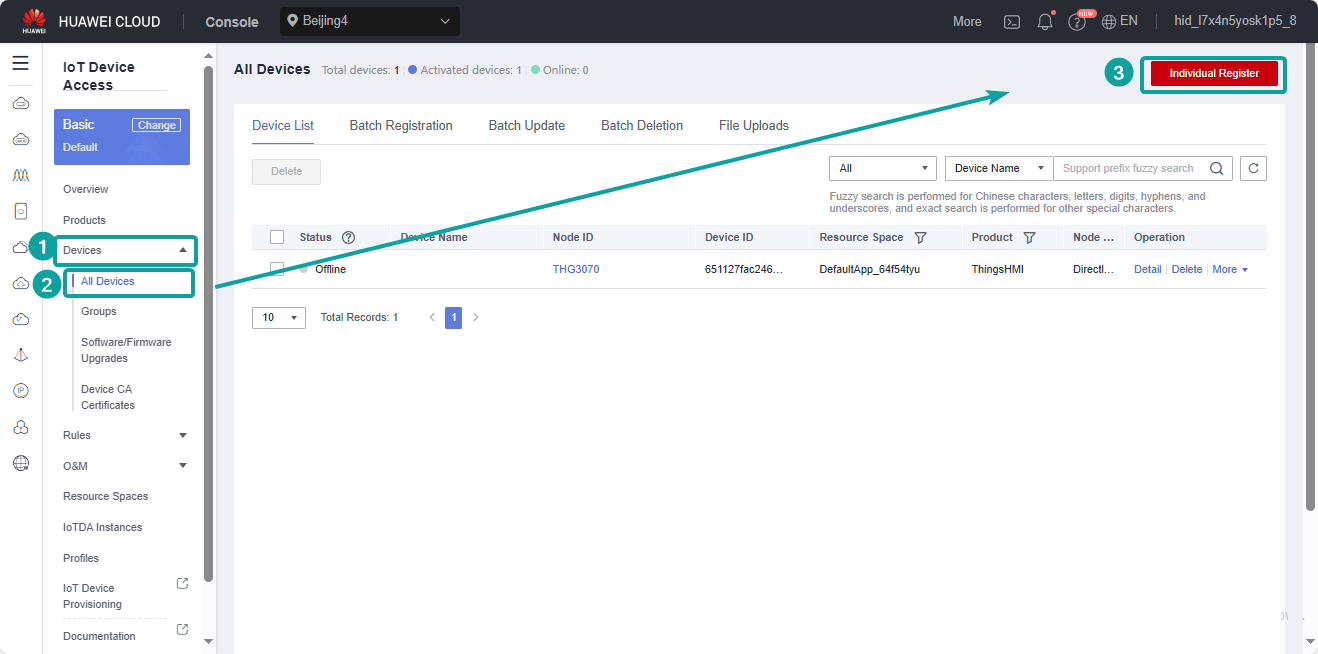 HUAWEI CLOUD
Register the Device;
After register is done, we would get the Device IP and DeviceSerect;
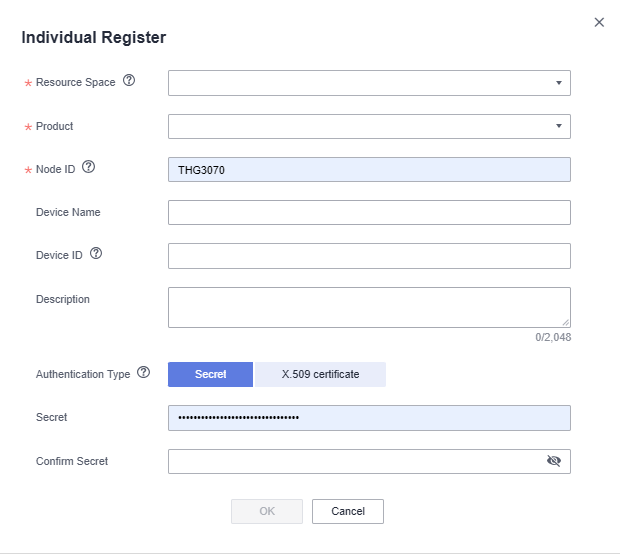 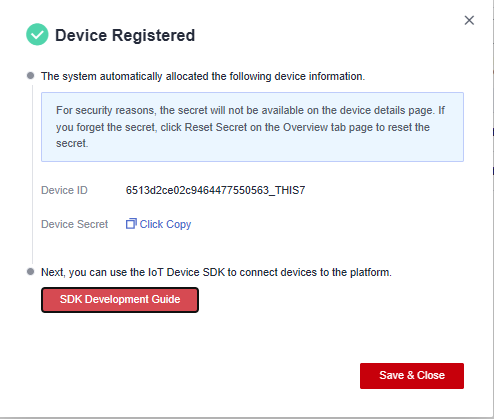 HUAWEI CLOUD
Using the online MQTT ClientId Generator to generate the MQTT parameter: Client ID, Username, Password:
https://iot-tool.obs-website.cn-north-4.myhuaweicloud.com/
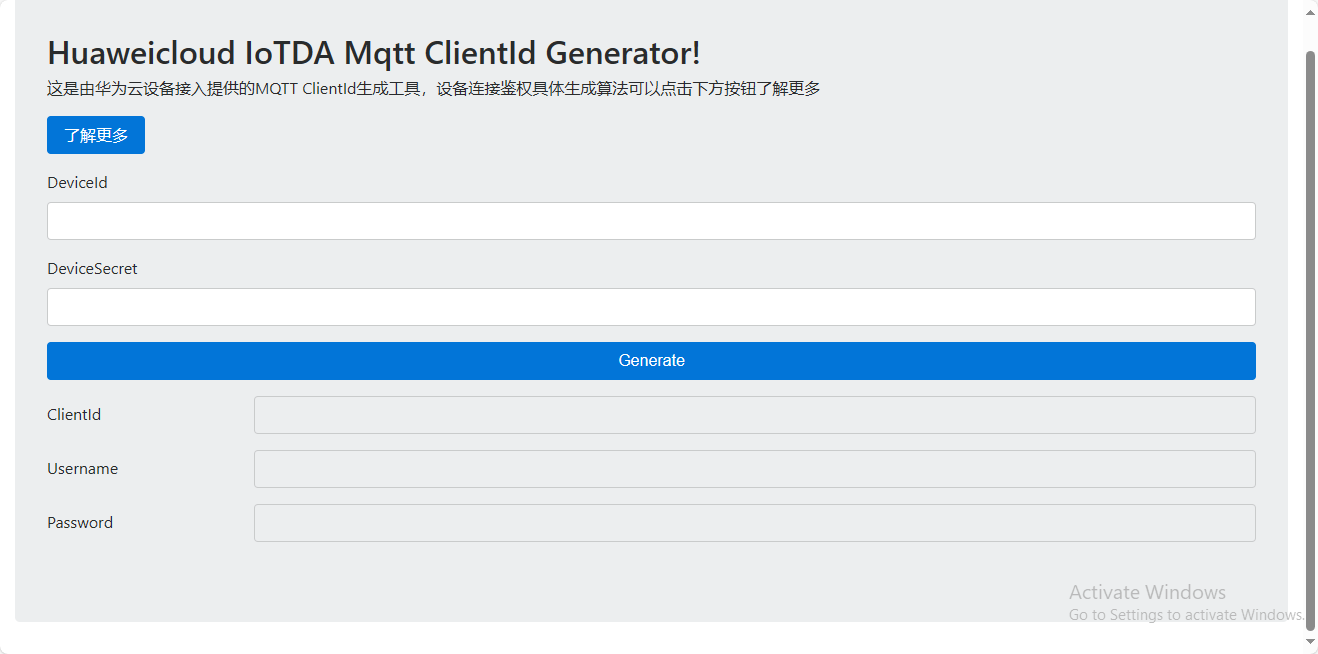 HUAWEI CLOUD
Check which server node and which edition we are using, and download the corresponding Device certificate file if using the secure MQTT port 8883(Optional);
https://support.huaweicloud.com/en-us/devg-iothub/iot_02_1004.html
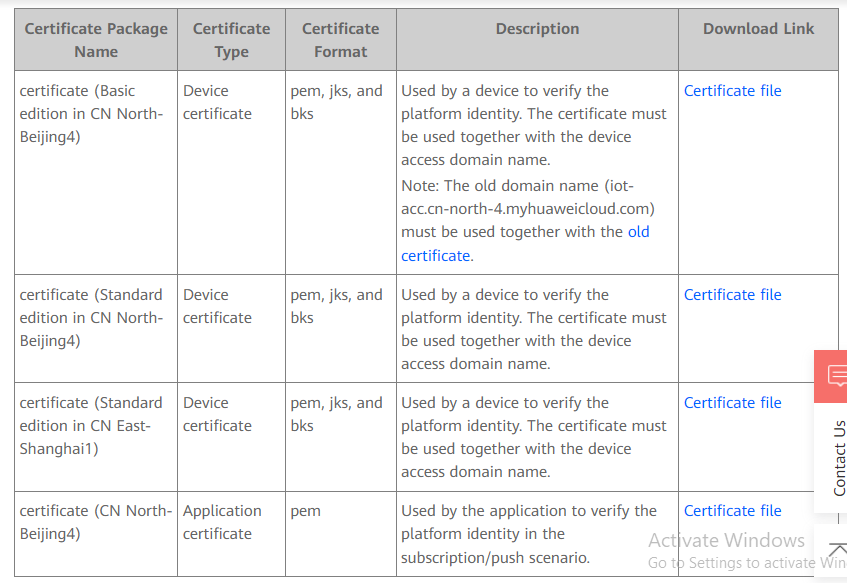 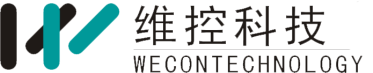 Product Model Data Create
Device Data Report
[Product]-[View];
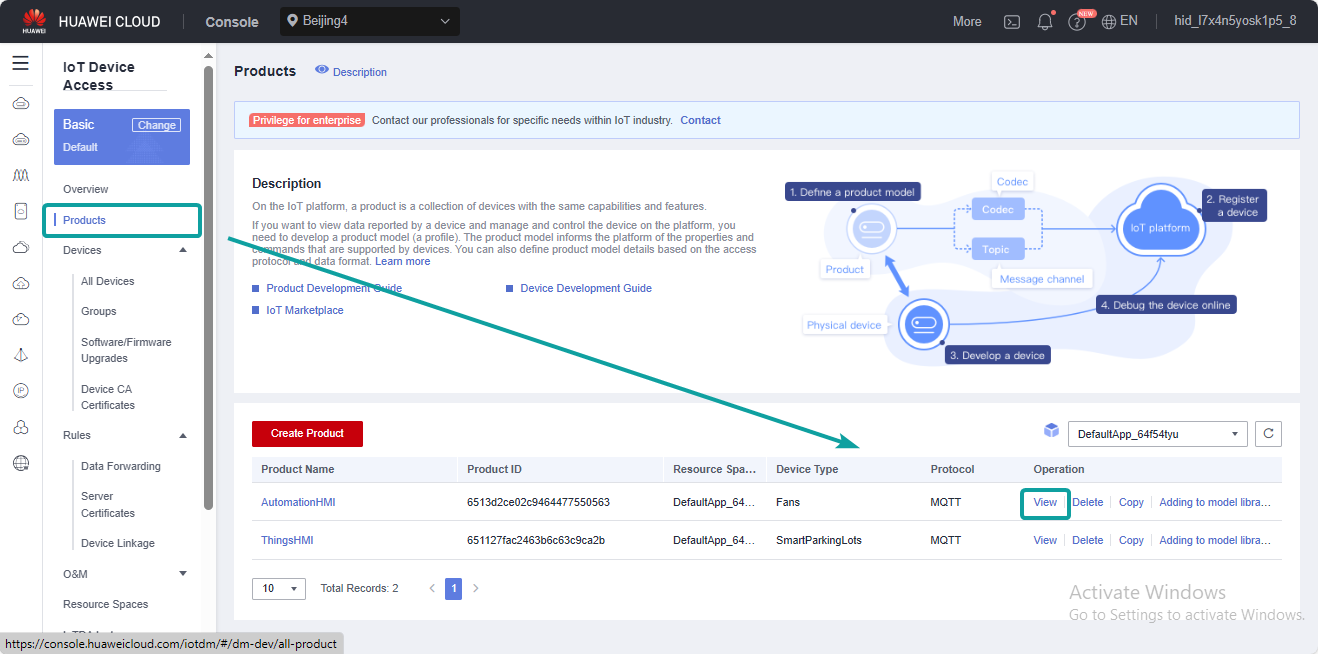 Device Data Report
[Customize Model];
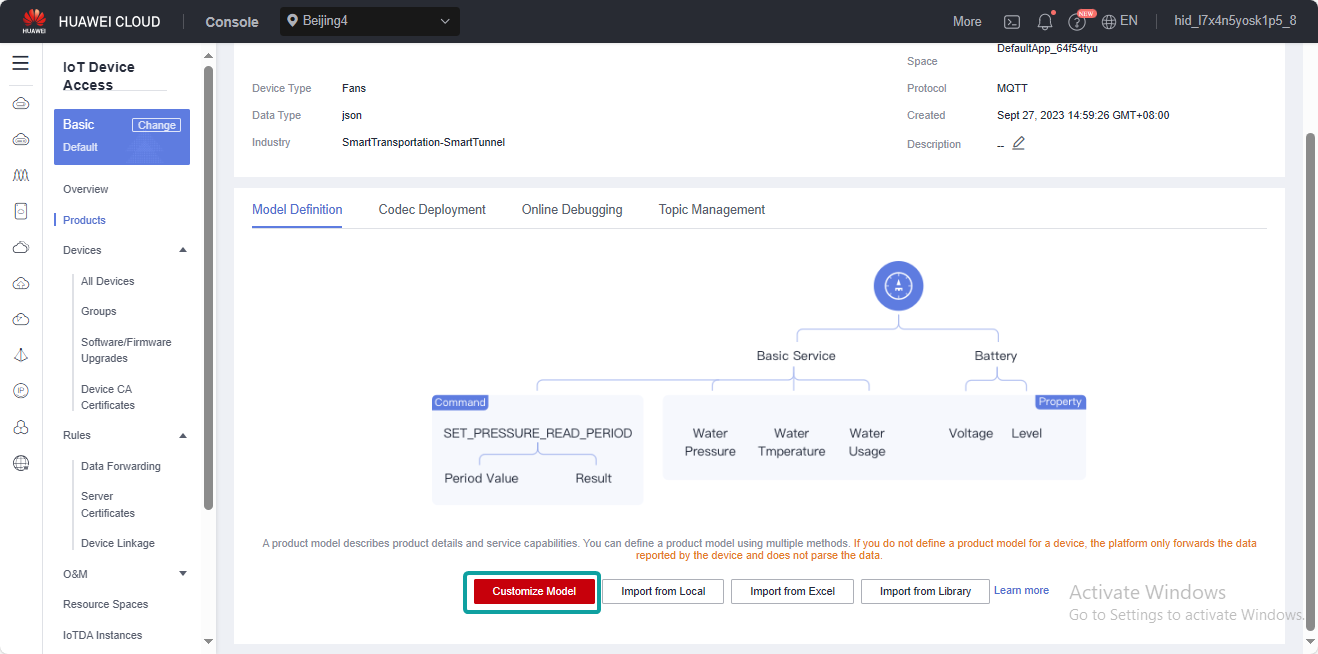 Device Data Report
Add the service;
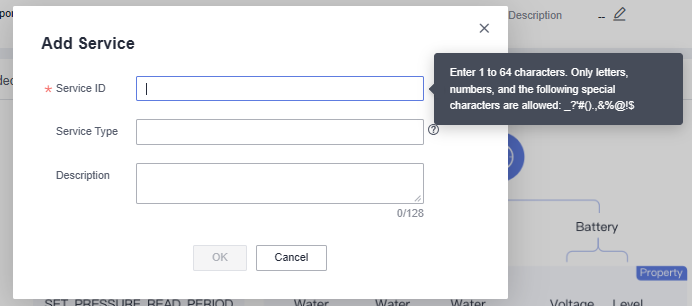 Device Data Report
Add the property as we need;
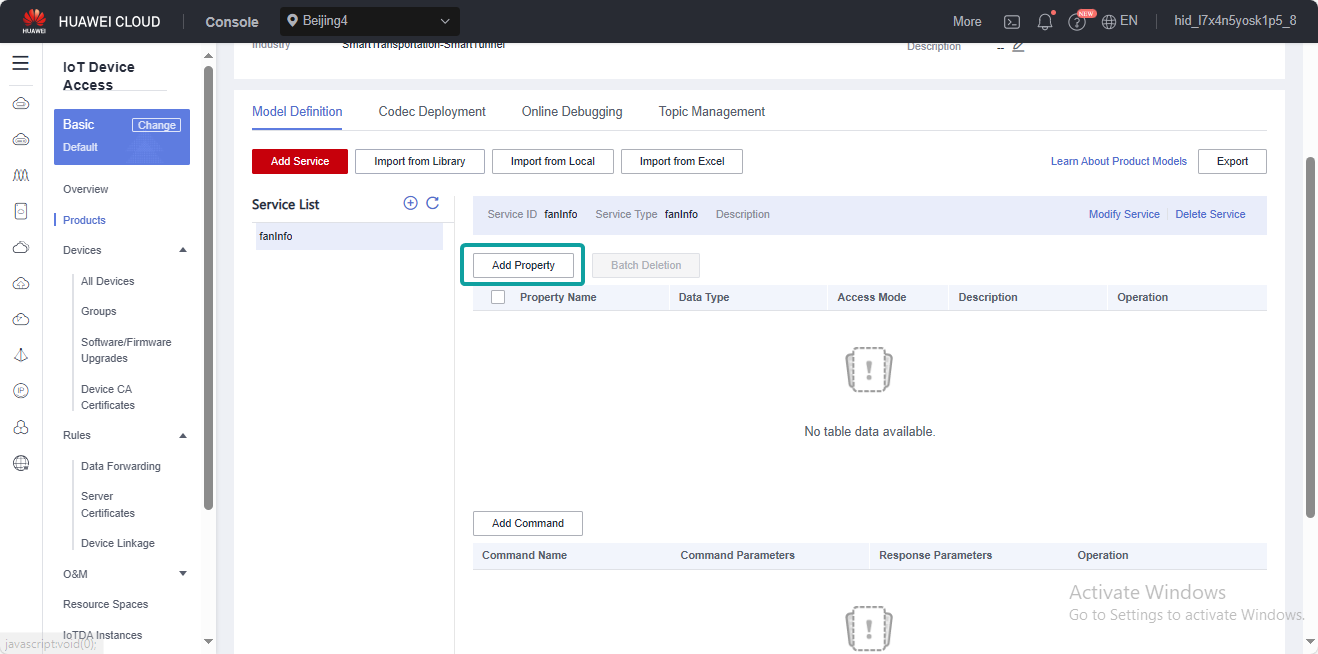 Device Data Report
According to the created data to construct the JSON format;
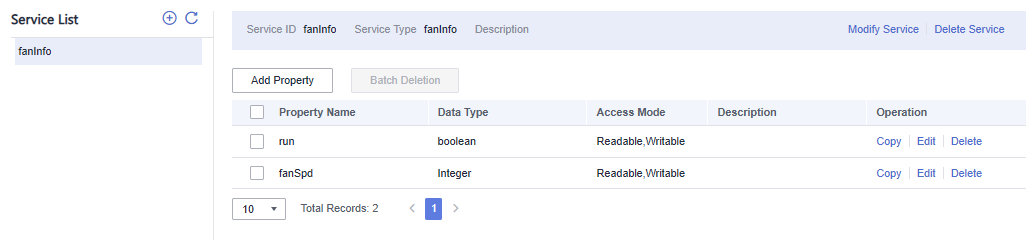 {"services":
	[
		{
			"properties":
				{
					"fanSpd":50,
					"run":"0"
				},
			"service_id":"fanInfo"
		}
	]
}
Device Data Report
Publish the JSON message by MQTT test tool, if it is showing the result on the Product Model Data, which means our construct data is OK;
The topic format should be $oc/devices/{device_id}/sys/properties/report
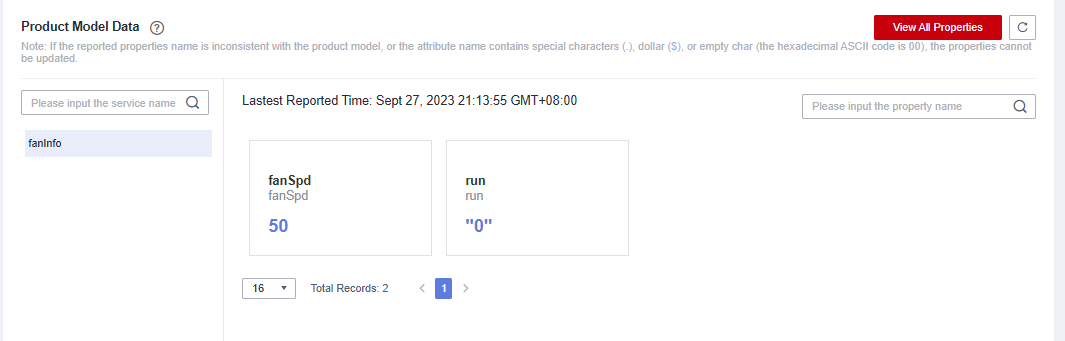 Device Data Report
Above all the content are refer from the HUAWEI CLOUD Help Center, please check the following link if there is still not clear:
https://support.huaweicloud.com/en-us/devg-iothub/iot_02_1004.html
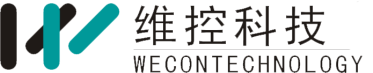 OpenCloud Function Demonstration
OpenCloud
[Cloud]-[OpenCloud]
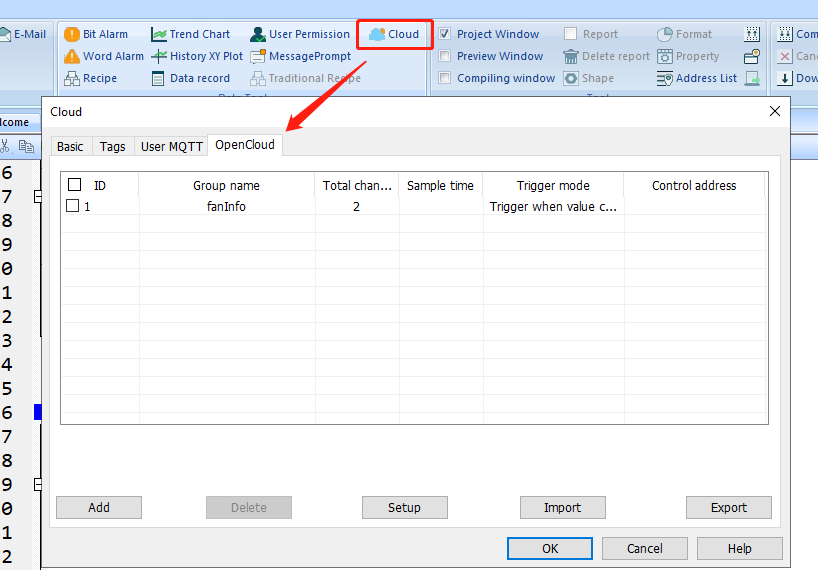 OpenCloud
Add the new group;
Add the channel we want to report(group name and channel name should be consistent with the service name on the platform);
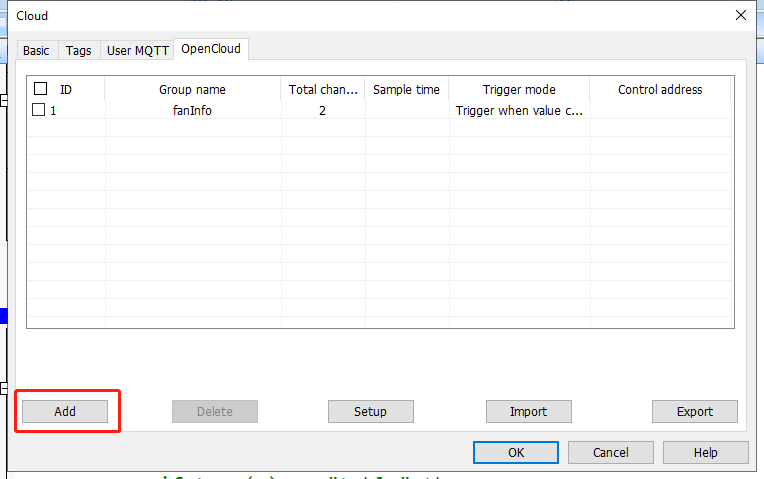 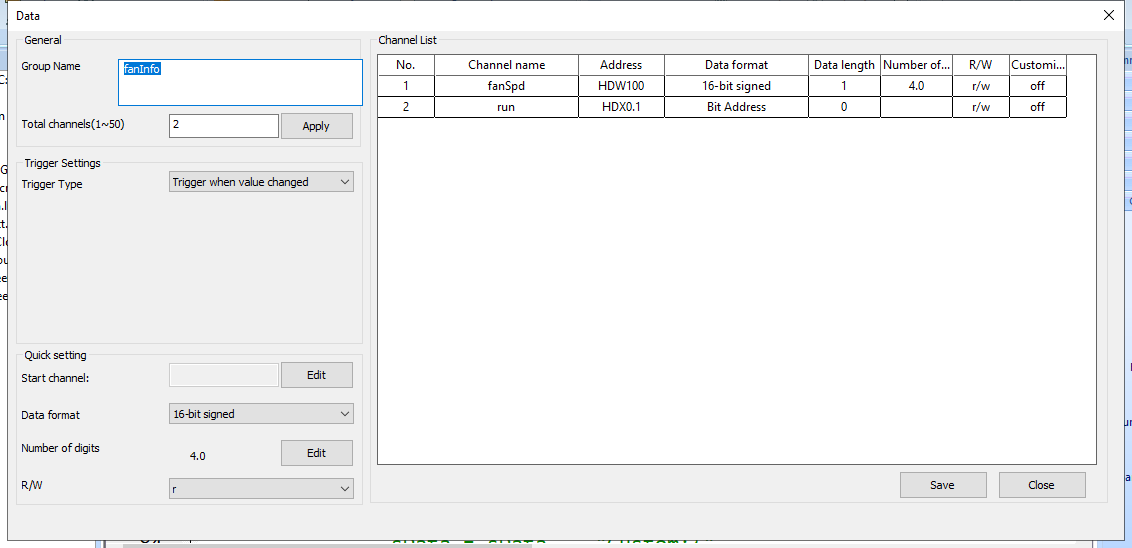 OpenCloud
Using the corresponding function to get the group and data info and put into the message we want to publish;
local groupInfo = cloud.get_groupdesc()
    local serviceName = groupInfo[1][2]
    local fangroup = cloud.get_groupdata(serviceName)
    local property1 = fangroup[1][3]
    local property2 = fangroup[2][3]
    local fan = {}
    fan[1] = {
    properties = {
        fanSpd = cloud.get_data(property1),
        run = cloud.get_data(property2)
    },
    service_id = serviceName
}
    local pub_data = {
        
            services = fan
    }
    mqtt_publish(PUBLISH_TOPIC, json.encode(pub_data))
OpenCloud
We can utilize some opencloud functions according to the user scenario requirements;
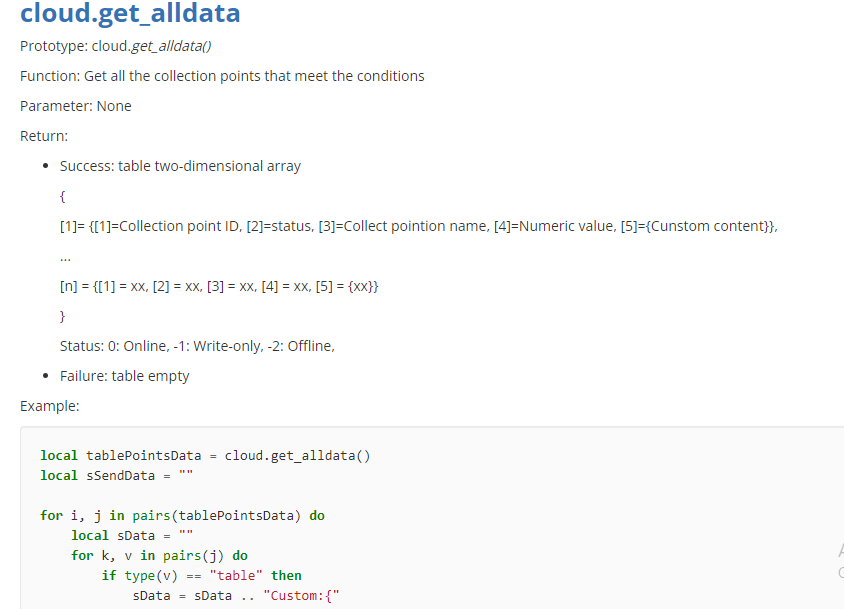 OpenCloud
We can utilize some opencloud functions according to the user scenario requirements;
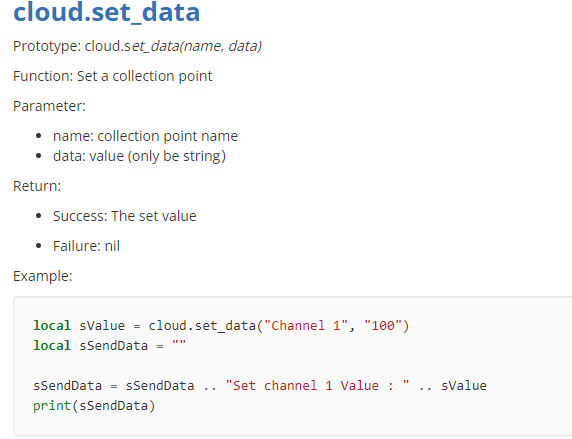 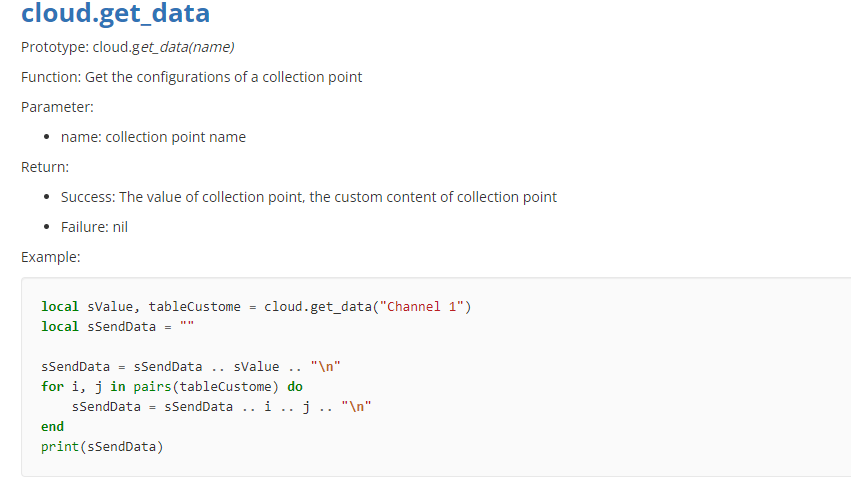 OpenCloud
We can utilize some opencloud functions according to the user scenario requirements;
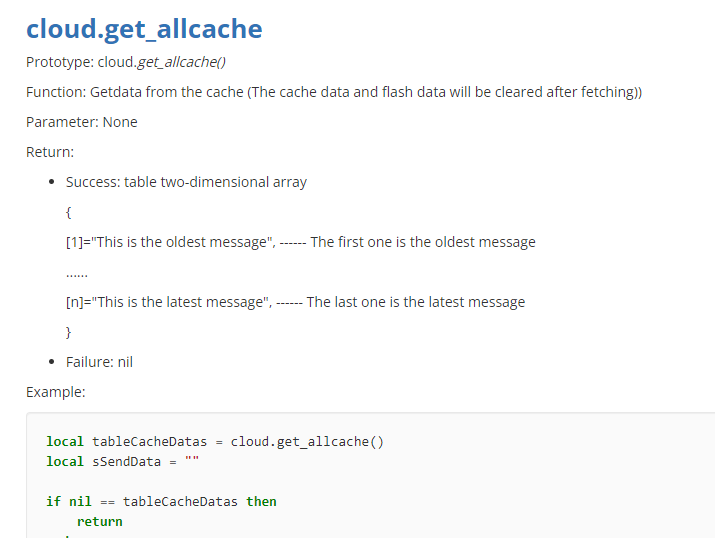 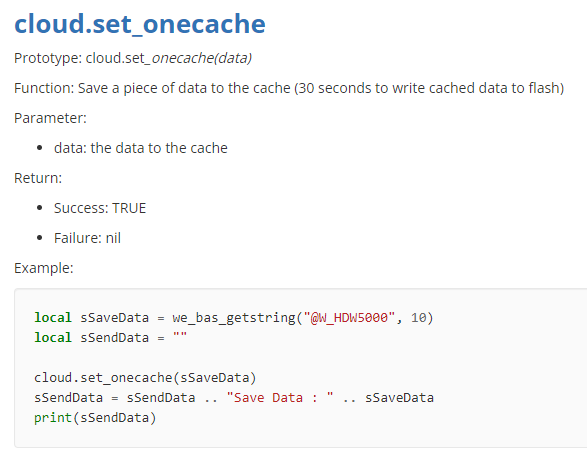 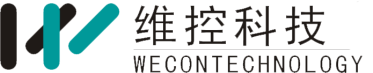 THANK YOU!